EAL Nexus Resource
© Bell Educational Trust 2020
This resource was originally developed by Alison Fisher and has been adapted for EAL Nexus.
Adaptations to different habitats
Write down as many words as you can to describe each habitat. Then try to find some similarities between the two habitats.
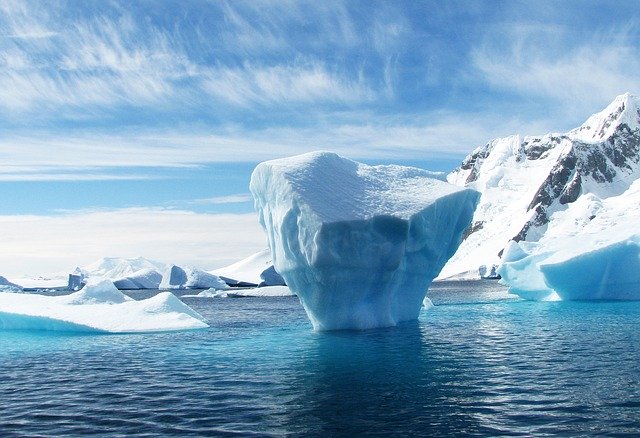 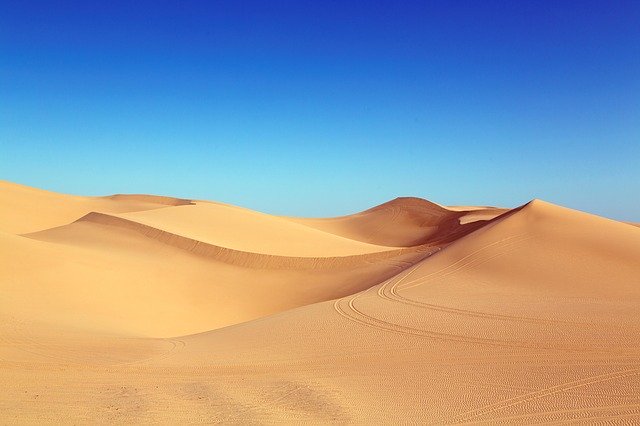 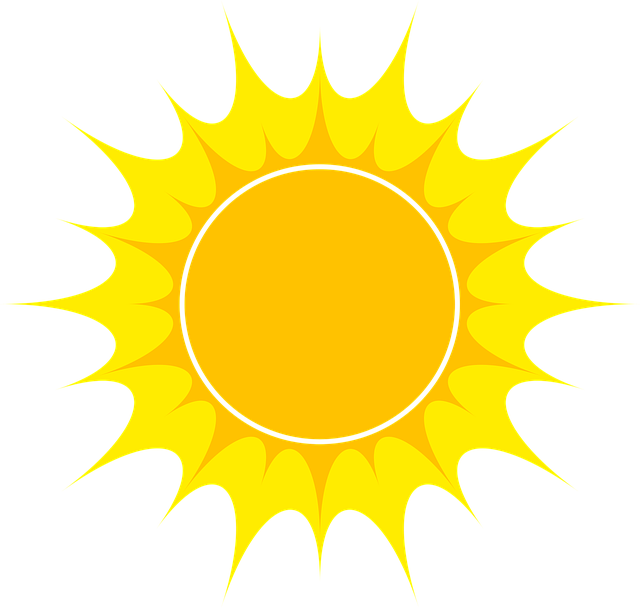 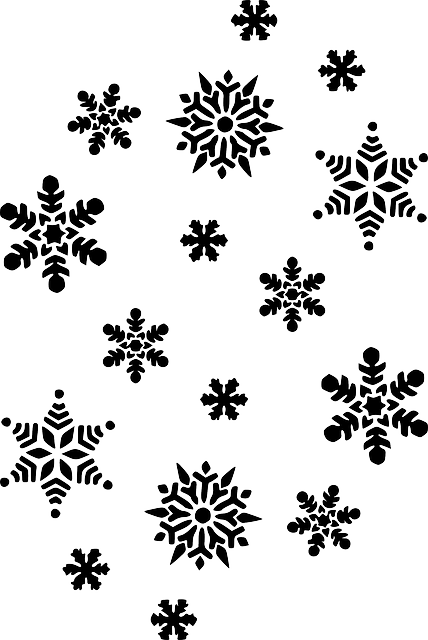 Desert
Arctic
Differences between the Arctic and the desertPut the words into the correct box.
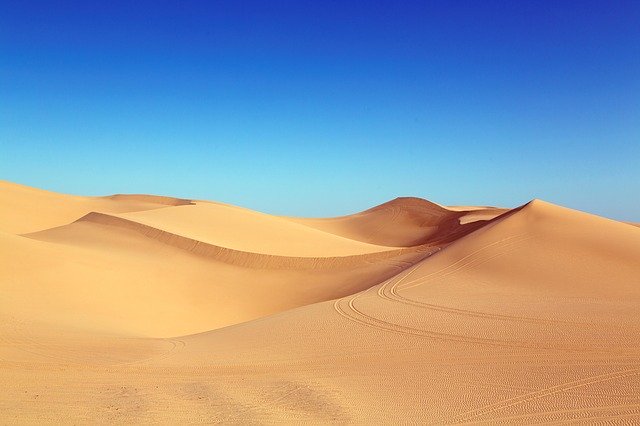 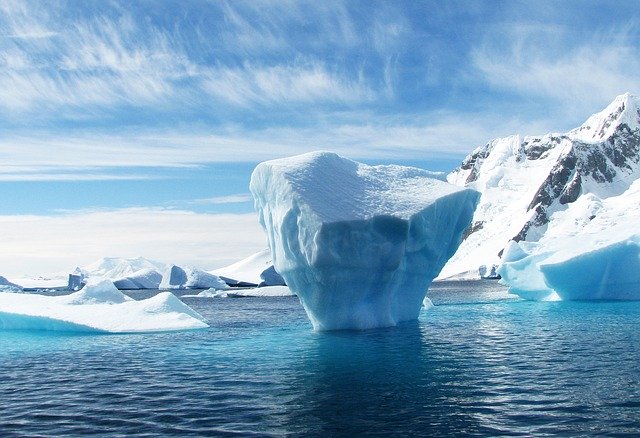 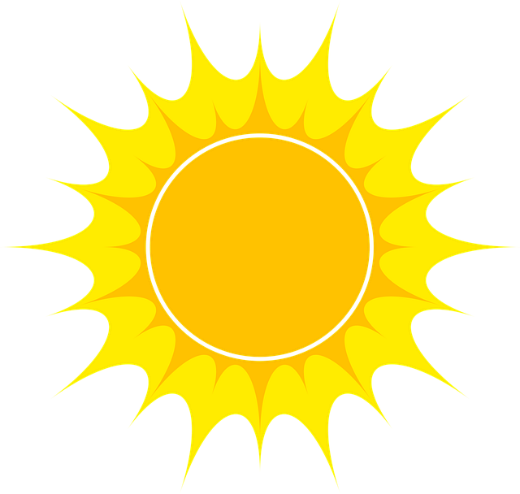 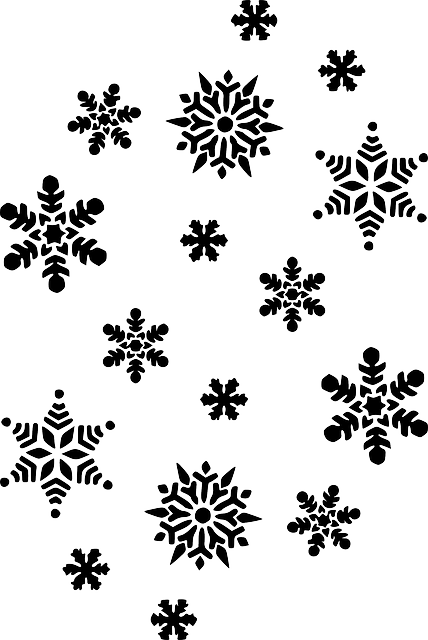 Desert
Arctic
Temperature
Temperature
cold
hot
scorching
sunny
dry
sandy
arid
snowy
dusty
icy
freezing
parched
Other
Other
frosty
bitterly cold
searing heat
Similarities between the 2 habitatsPut the words in the correct boxes
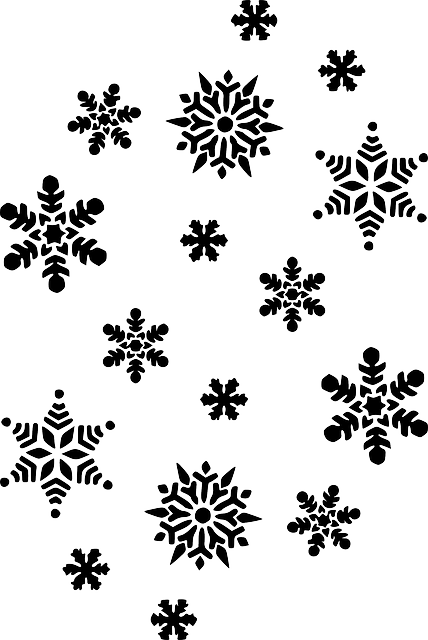 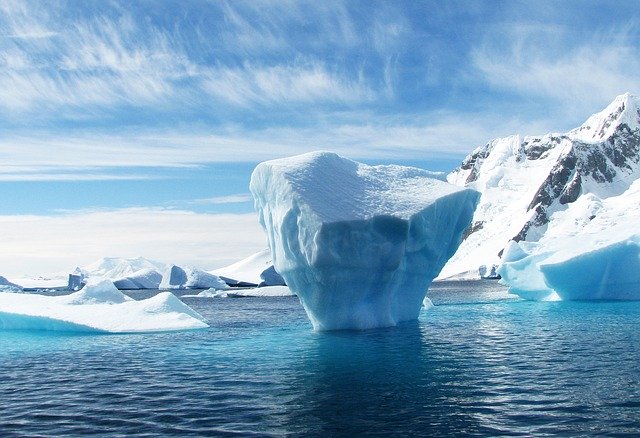 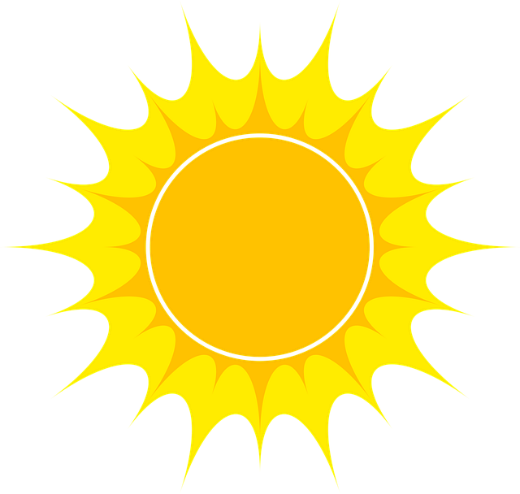 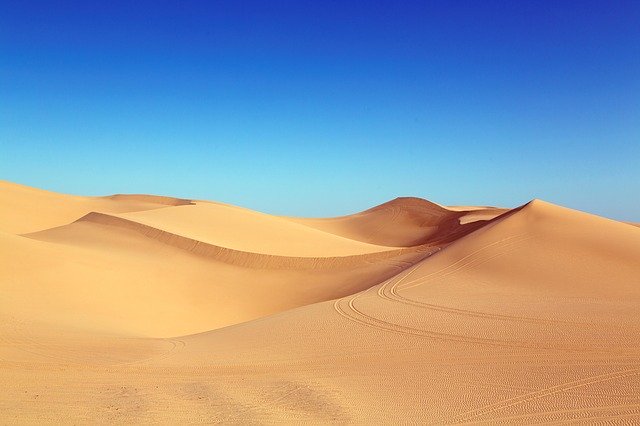 Arctic
Desert
Landscape
Climate
monotonous
glaring sunlight
severe climatic conditions
sparse vegetation
no trees
bleak
extreme temperatures
desolate
harsh weather
Match the adaptation to the correct animal
Camel
Polar bear
long eyelashes
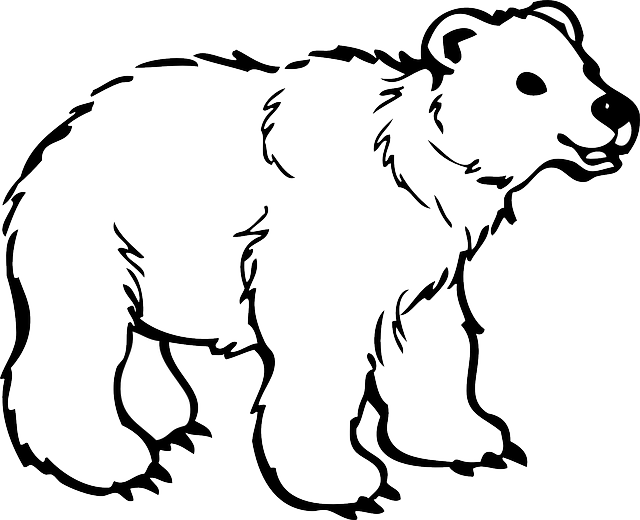 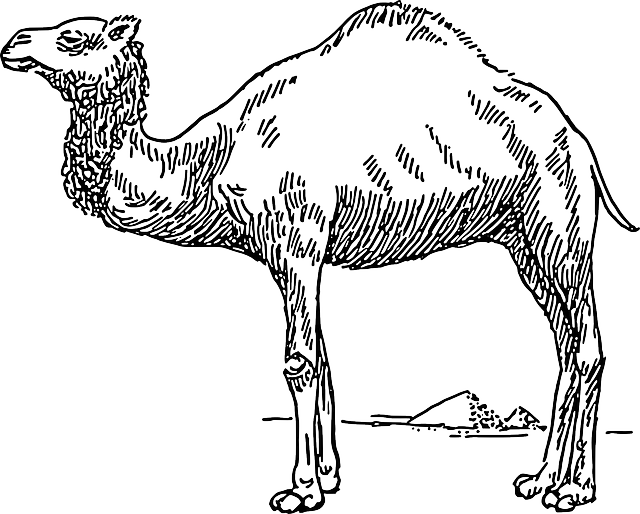 nostrils can close
long legs
brown fur
fur covered soles of feet
hair lined nostrils
transparent fur
black skin
stores fat in hump
covered in blubber (fat)
thick fur
does not sweat
large feet
small ears and tail
What are the reasons for the adaptations?
Discuss with a partner the reasons for the polar bear’s adaptations

Think about what it needs to do:
protect itself from the cold
stay hidden (when there are no trees or rocks)
walk on soft snow
swim in cold water.
Phrases to help you:
It needs … so that it can …
Its … help it …
It can … so that …
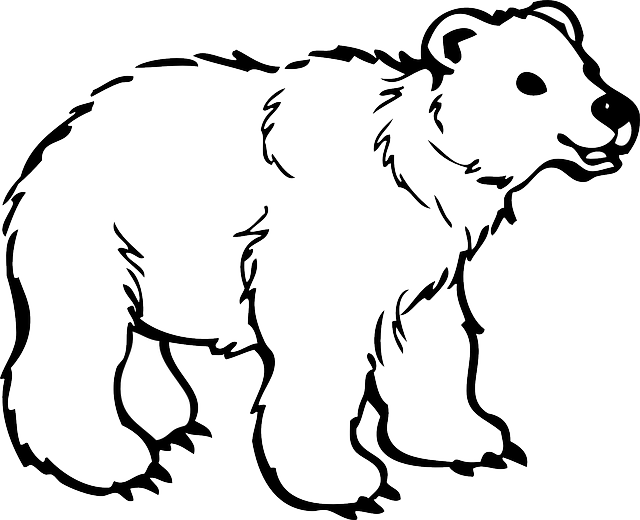 Polar bear
Match the adaptation to the reason.
to reflect the snow so the bear appears white
have a small surface area so less heat escapes
to provide insulation from the cold
to stop the bear sinking into the snow
to stop cold water going into the bear’s nose
to absorb heat to keep the bear warm
to give a good grip on ice
black skin
large feet
transparent fur
thick fur
small ears and tail
nostrils can close
fur covered soles of feet
covered in blubber
Match the adaptation to the reason - answers.
black skin – to absorb heat to keep the bear warm
large feet -  to stop the bear sinking into the snow
transparent fur – to reflect the snow so the bear appears white
thick fur – to provide insulation from the cold
small ears and tail -  have a small surface area so less heat escapes
nostrils can close – to stop cold water going into the bear’s nose
fur covered soles of feet – to provide insulation from the cold and to give a good grip on ice
covered in blubber – to provide insulation from the cold
What are the reasons for the adaptations?
Discuss with a partner the reasons for the camel’s adaptations.
Think about what it needs to do:
protect itself from the heat
stay hidden (when there are no trees or rocks)
walk on soft sand
survive without water.
Phrases to help you:
it needs … so that it can …
its … help it …
it can … so that …
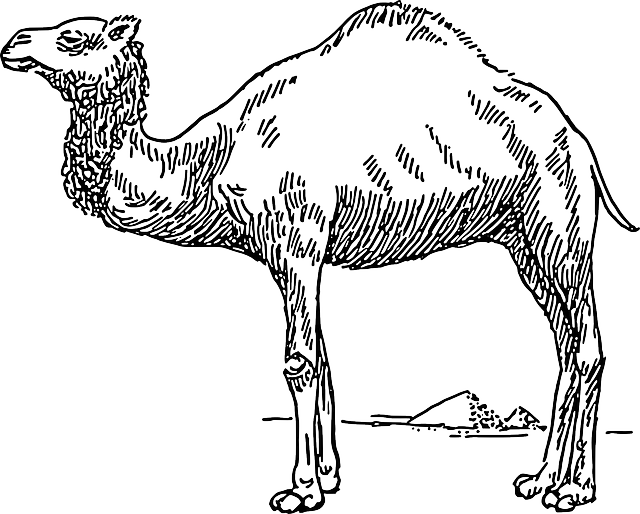 Camel
Match the adaptation to the reason.
long eyelashes
long legs
brown fur
thick fur on its hump
nostrils that can close
stores fat in hump
does not sweat
large feet
to keep its body away from the hot sand.
to provide energy if it has had no food or water for a while.
to stop sand irritating it.
to prevent water loss.
to protect its back from the sun.
to stop it sinking into the soft sand.
so it cannot be seen easily.
Match the adaptation to the reason – answers.
long eyelashes - to stop sand irritating it.
long legs - to keep its body away from the hot sand.
brown fur - so it cannot be seen easily.
thick fur on its hump - to protect its back from the sun.
nostrils that can close - to stop sand irritating it.
stores fat in hump - to provide energy if it has had no food or water for a while.
does not sweat - to prevent water loss.
large feet - to stop it sinking into the soft sand.
Writing task
Write a paragraph about what you have learnt. You will need to:
describe the Arctic and desert environments
explain how the polar bear and camel have  adapted to their environment  
compare and contrast the two animals.
You could start like this:
Both the camel and the polar bear are well suited to their environment. A polar bear has white fur which ...................................... On  the other hand, a camel has.....................

Try to use all the words in the table below.
Check your work.
Polar bear and camel adaptations - Checklist.
Appendix – Images in this resource
1. Iceberg - Antarctica
No description (https://pixabay.com/photos/iceberg-antarctica-polar-blue-ice-404966/) 
By 358611 (https://pixabay.com/users/358611-358611/)
Available under Pixabay License. For more information see https://pixabay.com/service/license/.

2. Camel - Pyramid
No description (https://pixabay.com/vectors/camel-pyramid-travel-hump-desert-48307/) 
By Clker-Free-Vector-Images (https://pixabay.com/users/clker-free-vector-images-3736/)
Available under Pixabay License. For more information see https://pixabay.com/service/license/.

3. Desert - Dunes
No description (https://pixabay.com/photos/desert-dunes-algodones-dunes-1654439/) 
By Falkenpost (https://pixabay.com/users/falkenpost-1987955/)
Available under Pixabay License. For more information see https://pixabay.com/service/license/.

4. Bear - Cub
No description (https://pixabay.com/vectors/bear-cub-animal-fur-polar-baby-30787/) 
By Clker-Free-Vector-Images (https://pixabay.com/users/clker-free-vector-images-3736/)
Available under Pixabay License. For more information see https://pixabay.com/service/license/.

5. Snowflake - Christmas
No description (https://pixabay.com/vectors/snowflake-christmas-winter-flake-29366/) 
By Clker-Free-Vector-Images (https://pixabay.com/users/clker-free-vector-images-3736/)
Available under Pixabay License. For more information see https://pixabay.com/service/license/.
© Bell Educational Trust 2020
This resource was originally developed by Alison Fisher and has been adapted for EAL Nexus.
6. Sun - Astro
No description (https://pixabay.com/illustrations/sun-astro-vector-ray-lights-1789653/) 
By DavidRockDesign (https://pixabay.com/users/davidrockdesign-2595351/)
Available under Pixabay License. For more information see https://pixabay.com/service/license/.
© Bell Educational Trust 2020
This resource was originally developed by Alison Fisher and has been adapted for EAL Nexus.